7.tř.Př.-Pláštěnci Opište prezentaci do školního sešitu a    odpovězte na otázku:Co znamená, že je živočich hermafrodit?
Které hermafrodity znáte?.
Kmen - Strunatci
Podkmen - Pláštěnci
Ing.L.Johnová
ZŠ Lom
Podkmen - Pláštěnci
- drobní mořští živočichové
 - žijí samostatně nebo tvoří kolonie
 - tělo kryje rosolovitý plášť, který vylučuje 
   pokožka 
 - jsou volně pohyblivé nebo přisedlé        
 - struna – pouze u larvy
 - potrava – plankton (drobné organizmy)
Třída - Sumky
larva je pohyblivá
-  dospělci žijí přisedle
-  struna hřbetní – pouze u larvy
-  potrava – plankton (drobné organizmy)
-  dospělci mají soudečkovitý tvar těla s    přijímajícím a vyvrhovacím otvorem, tvoří
kolonie                         
                       sumka
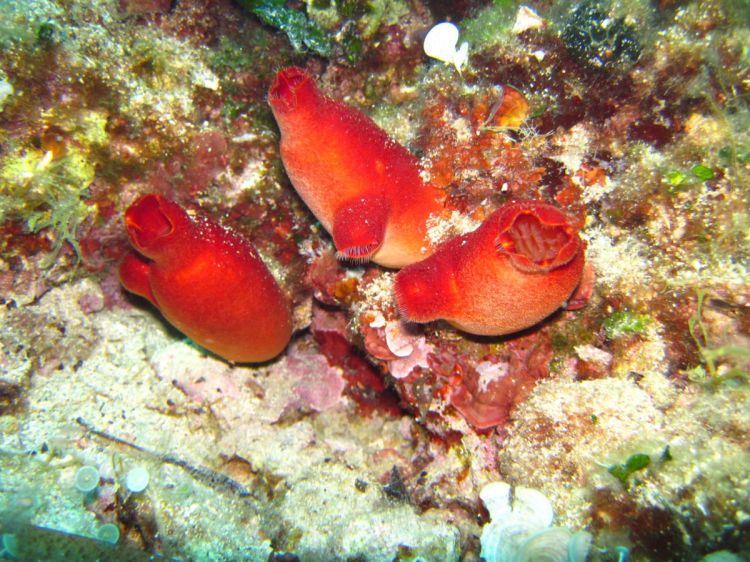 Třída - Salpy
drobný, průsvitný živočichové
larvy i dospělci jsou pohybliví
-  žijí v koloniích dlouhých až 20m
Třída - Vršenky
velmi drobní planktoní živočichové
hřbetní struna